Cardiovascular Risk Prediction Using WHO/ISH Chart in Urban and Rural Subjects Attending Diabetes Screening Clinic: A Pilot Study
Dr. Rohit A, Dr Balu P S
Public Health Specialist [ NCD]
India
Introduction
Introduction
Introduction
Cardiovascular Risk and Diabetes
Cardiovascular disease is responsible for between 50% and 80% of deaths in people with diabetes.
Diabetes increases the risk of heart disease and stroke. In a multinational study, 50% of people with diabetes die of cardiovascular disease (primarily heart disease and stroke)
WHO projects that diabetes will be the 7th leading cause of death in 2030
Introduction
Community Based Approach
Over three quarters of CVD deaths take place in low- and middle-income countries.
People in low- and middle-income countries often do not have the benefit of integrated primary health care programmes for early detection and treatment of people with risk factors compared to people in high-income countries.
NCDs already disproportionately affect low- and middle-income countries where nearly three quarters of NCD deaths
Introduction
Objective
To assess 10 year risk of a fatal or non-fatal cardiovascular event in adults attending diabetes screening clinic using WHO/ISH risk prediction chart
Objective
Material and Methods
Study design: Cross sectional
Study setting: Non Communicable Disease[Diabetes] screening Clinic of Davanagere district. 
Location: 
Urban: 1 [ District hospital]
Rural : 2 [ Rural Primary health centres]
Material						               Methods
Material and Methods
Study population: Adults aged more than 40 years
Inclusion criteria: Age > 40 years
Exclusion criteria: 
Pre existing heart condition 
Other major cardiac abnormality
Age more than 80 years
Material						               Methods
Material and Methods
Study instrument: WHO/ISH Risk predictions charts to predict 10 year risk of a fatal or non-fatal cardiovascular event among the adults. [SEAR D]
Study period: 27 July – 14 August 2015
Data entry: Epidata3.1
Data analysis: IBMSPSS20.0.
Material						               Methods
WHO/ISH Chart
Categorizes individual subjects into cardiovascular risk 
Age
Sex
Smoking
Diabetes status
Systolic blood pressure
Cholesterol level
Material						               Methods
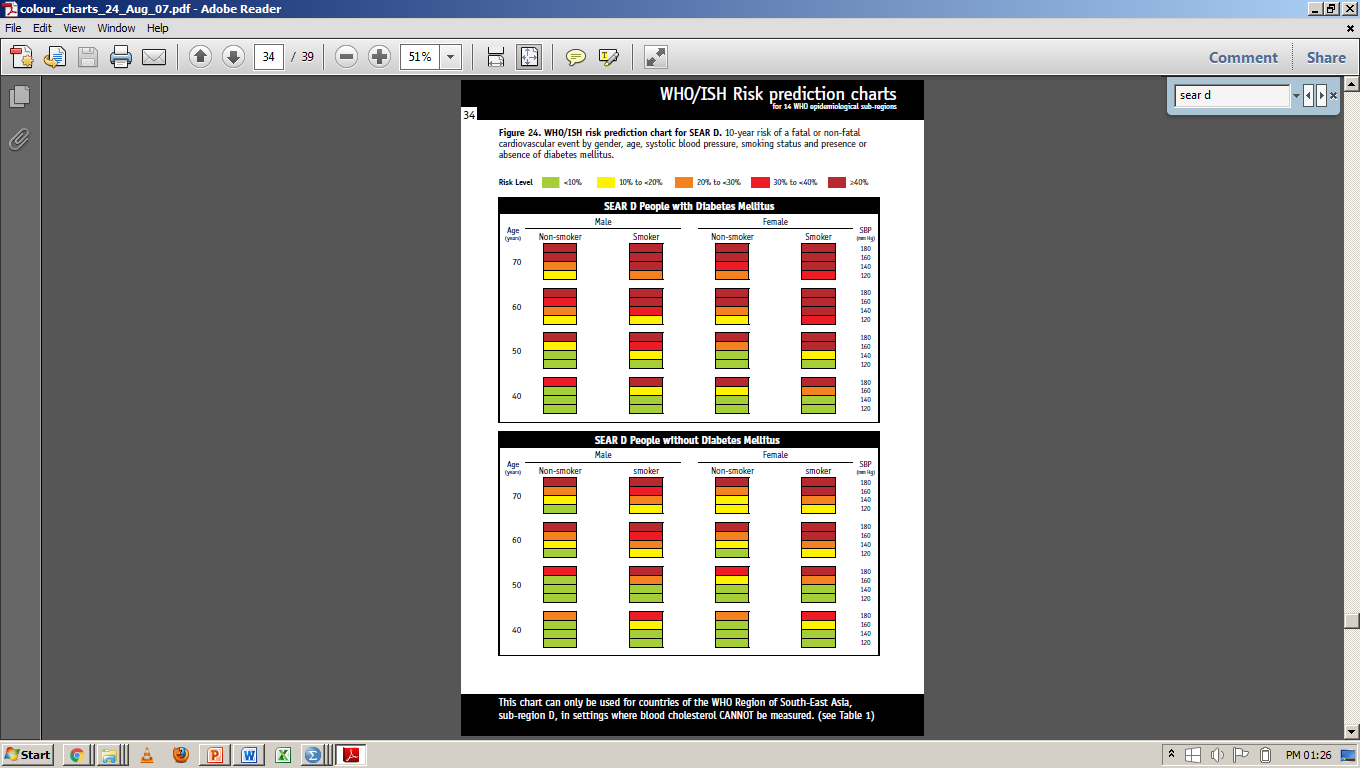 Results
General Observation 
In relation to cardiovascular risk prediction
Comparison Of Urban And Rural
Comparison Of Male And Female
Comparison Of Diabetics And Non Diabetics
Comparison in relation to tobacco and other
Results
Graph 1: Distribution Of Study Subjects Based On Location
Results
Graph 2: Distribution Of Study Subjects Based On Gender
Results
Graph 3: Distribution Of Study Subjects Based On Tobacco Consumption
Results
Graph 4: Distribution Of Study Subjects Based On Diabetes Status
Results
Graph 5a: Distribution Of Study Subjects Based On Cardiovascular Risk
Results
Graph 5b: Distribution Of Study Subjects Based On Cardiovascular Risk
Results
Graph 5c: Distribution Of Study Subjects Based On Cardiovascular Risk
Results
Graph 6: Urban-Rural Comparison Of Cardiovascular Risk
Results
Table 1: Urban-Rural Comparison Of Cardiovascular Risk
Results
Graph 7: Gender Wise Comparison Of Cardiovascular Risk
Results
Table 2: Gender Wise Comparison Of Cardiovascular Risk
Results
Graph 8: Comparison Of Cardiovascular Risk Based on Diabetes Status
Results
Table 3: Comparison Of Cardiovascular Risk Based on Diabetes Status
Results
Graph 9: Comparison Of Cardiovascular Risk Based on Tobacco Consumption
Results
Table 4: Comparison Of Cardiovascular Risk Based on Tobacco Consumption
Results
Discussion
Risk of cardiovascular event increases
Age
Gender
Diabetes 
Smoking
Waist Hip Ratio
Hypertension
Location

Studies from India and Abroad
Discussion
Conclusion
Categorizing people as low (<10%)/moderate (10%-20%)/high (>20%) risk is one of the crucial steps to mitigate the magnitude of cardiovascular fatal/non-fatal outcome
Risk increase is compounded by modifiable and non modifiable factor.
Diabetes management- cardiovascular risk counselling.
Recommendations
WHO/ISH Risk Prediction Chart
Evidence based
Simple tool
Used in community setting
Training
Counselling
References
Global status report on noncommunicable diseases 2014. Geneva, World Health Organization, 2012. 
World Health Organization. Global Health Estimates: Deaths by Cause, Age, Sex and Country, 2000-2012. Geneva, WHO, 2014. 
Mathers CD, Loncar D. Projections of global mortality and burden of disease from 2002 to 2030. PLoS Med, 2006, 3(11):e442.
Roglic G, Unwin N, Bennett PH, Mathers C, Tuomilehto J, Nag S et al. The burden of mortality attributable to diabetes: realistic estimates for the year 2000. Diabetes Care, 2005, 28(9):2130–2135.
References
References
Definition, diagnosis and classification of diabetes mellitus and its complications. Part 1: Diagnosis and classification of diabetes mellitus. Geneva, World Health Organization, 1999 (WHO/NCD/NCS/99.2). 
Morrish NJ, Wang SL, Stevens LK, Fuller JH, Keen H. Mortality and causes of death in the WHO Multinational Study of Vascular Disease in Diabetes. Diabetologia 2001, 44 Suppl 2:S14–S21.
Global data on visual impairments 2010. Geneva, World Health Organization, 2012.
Global status report on noncommunicable diseases 2010. Geneva, World Health Organization, 2011.
References
Acknowledgement
Dr Alur Manjunath, Principal, JJM Medical College
Dr Balu P S, Professor, JJM Medical College
Dr Manu A S, JJM Medical College 
KHSDRP, Karnataka
Department of Health and Family Welfare, Davanagere District